Year 6 Emmbrook 
Enrichment Week
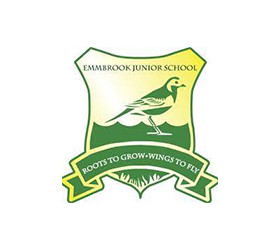 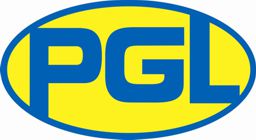 22nd – 26th September 2025
Why the change?
Better facilities (including signal and WiFi!)
More activities
Assigned PGL group lead
Closer to Wokingham
Lower cost
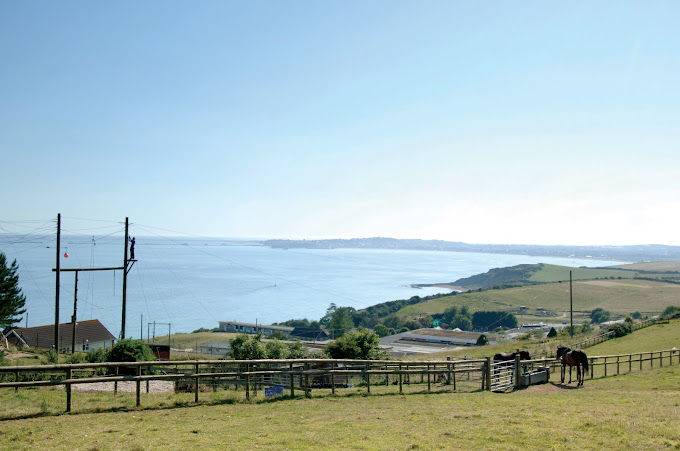 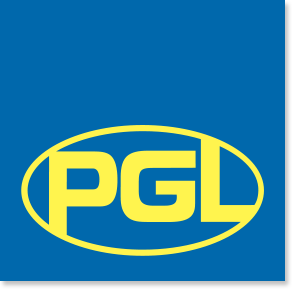 Osmington BayDorset
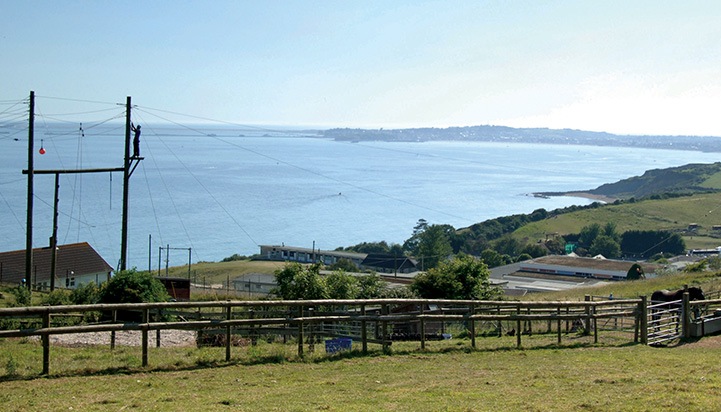 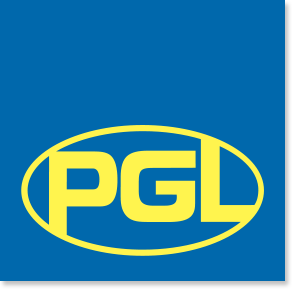 Welcome to PGL
The UK’s largest provider of outdoor education for young people
 Over 55 years’ experience
 Fully risk assessed
 LOtC Quality Badge holder
 Founding member of BAPA
 ABTA bonded
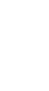 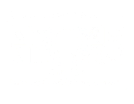 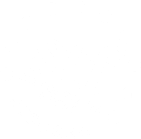 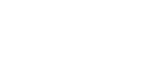 [Speaker Notes: PGL provides a wide range of inspiring residential adventure and educational courses for more than 5,000 groups every year

All PGL centres and activities are risk assessed to comply with legal requirements and best practice. Risk assessments are available by request and on the PGL website

Centres are subject to the Adventure Activities Licensing Authority regulations (AALA) where appropriate

ABTA (Association of British Travel Agents)  bonded means your money is protected

BAPA – British Activity Providers Association. Responsible for establishing operating guidelines for the activity holiday industry

Through the Learning Outside the Classroom Quality Badge Programme you can be confident that recognised providers fulfil all the necessary criteria as laid down by the DfE, thereby better enabling Party Leaders to manage visits safely, efficiently and beneficially]
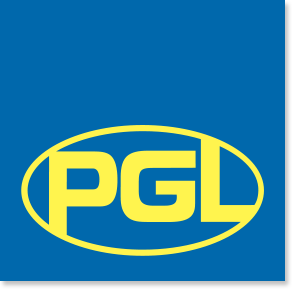 LEARNING OUTSIDE
Osmington Bay - Dorset
27 fantastic adventure activities to choose from
   Direct access to the beach
   Watersports take place at the Portland Bay Olympic venue nearby
   Explore the 360 Virtual Tour www.pgl.co.uk/osmington360 to see inside the centre and view activity information and videos
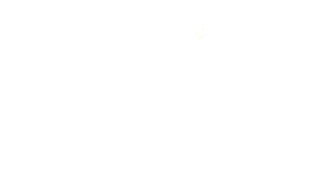 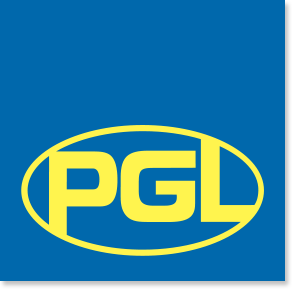 The PGL difference
Dedicated PGL Tour Leader to provide support throughout stay
 Tailored excursion programme to cultural places of interest
 Free on-site adventure activities
 Evening entertainment programme
 24 hour support from centre team
[Speaker Notes: Your PGL Tour Leader will have a wealth of local knowledge so you can make the most of your time away.]
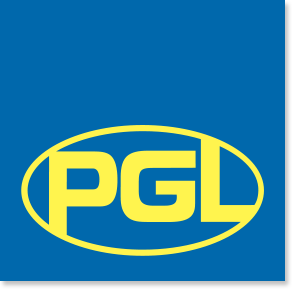 Adventure activities
Abseiling
 Aeroball 
 Archery
 Beach Walk
 Climbing
 Dragon Boating
 Fencing
 First Aid
 Giant Swing




 Hiking
 Jacob’s Ladder
 Kayaking
 Keelboat Sailing
 Low Level Ropes Course
 Mountain Biking
 Orienteering
 Problem Solving
 Quad Biking




 Raft Building
 Rifle Shooting
 Sensory Trail
 Sports and Team Games
 Street Surfing
 Survivor
 Trapeze
 Tunnel Trail
 Zip Wire
[Speaker Notes: The activities shown offer individual as well as team challenges
Watersports take place at the Portland Bay Olympic venue nearby
Activities are designed to encourage new skills and develop existing ones
Specific activities can be requested (though not guaranteed) and the programme is discussed on arrival at the centre]
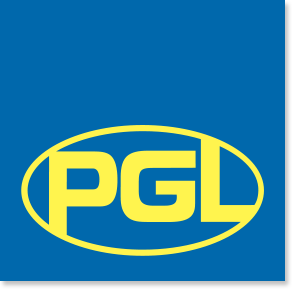 Evening entertainment
£1 drop 
 50/50
 Ambush
 Campfire
 Capture the Flag
 Casino Night
 Cluedo
 Disco





 Family Fortunes
 Geocaching
 Karaoke
 Night Hike
 Olympics
 Osmopoly
 Passport to the World
 Pirate Challenge





 Robot Wars
 Snapchat Challenge
 Splash
 Sports Night
 Superhero Action
 The Cube
 Wacky Races
 Young Apprentice
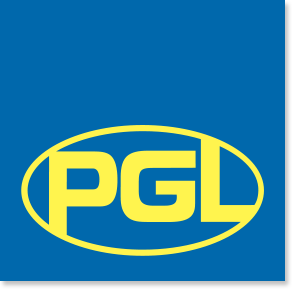 Accommodation
Purpose-built chalets
 En suite rooms sleep 4-6

Accommodation for Osmington Bay can be viewed in the 360 virtual tour: http://www.pgl.co.uk/osmington360
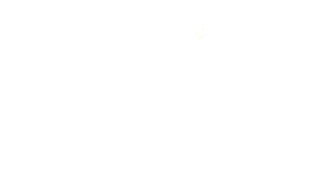 [Speaker Notes: The centre can accommodate 800 guests at a time with accommodation in the en suite chalets
Teachers are usually accommodated in twin rooms with en suite and hot drink facilities 
All rooms are lockable (party leader given master key)
All exterior doors and gates are locked at night but can be opened from the inside in an emergency without the need for unlocking
A PGL staff member is available on duty throughout the night (contactable by phone)
The extensive facilities (other than activity bases) are available to your group during free time]
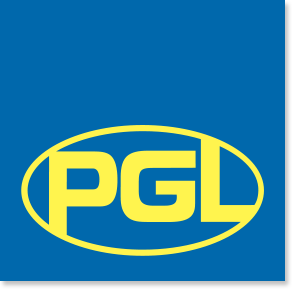 Facilities
Direct access to the beach
 Sports hall
 Indoor Activity Zone
 ICT facilities





 On- and off-site adventure activities
 Disco
 Shop
 Classrooms / meeting rooms
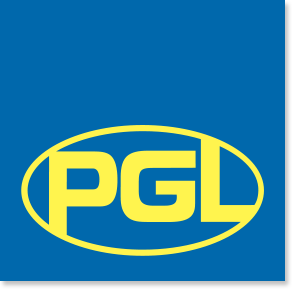 Catering and dietary needs
3 nutritious, balanced meals per day
 Self-service salad bar
 Vegetarian option
 Special diets catered for by prior arrangement
 Sample menus available online: www.pgl.co.uk
[Speaker Notes: We continually invest in healthy menus with freshly cooked ingredients obtained from fully traceable audited suppliers
Processed food is avoided and meals meet Local Authority guidelines
There will be hot and cold options available at every meal 
At lunch and dinner the buffet includes a salad bar and mixed fruit basket plus hot and cold drinks
Our caterers can deal with most dietary requirements but please ensure the party leader is aware of any dietary requirements well in advance
More food is always available if required]
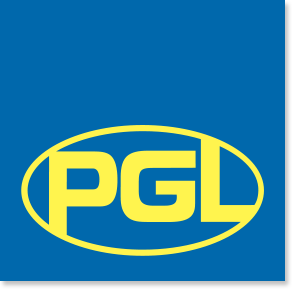 Health & safety
The PGL Code of Practice describes all safety and operational procedures both on and off-site including:
Sample risk assessments
Staff-to-pupil ratios
Operating procedures
Staff vetting & training


Site security
First Aid procedures
Emergency procedures
     www.pgl.co.uk/cop
[Speaker Notes: Please see Code of Practice for further detail

All centres and activities are fully risk assessed every year
The PGL Code of Practice details all the control measures put in place to minimise risk
Sample risk assessments are available on line and specific assessments are available from PGL on request
Staff-to-pupil ratios comply with recognised industry standards
Operating procedures all comply with recognised industry standards and National Governing Body guidelines where these are relevant
PGL recruitment officers have extensive experience at a senior level on centre and make selections based on a detailed application form
Two formal written references are taken and applicants have to provide documentary evidence of all qualifications claimed
All offers of employment are subject to DBS checks, the successful completion of pre-employment training and a favourable probationary period
All our instructors are specifically trained for our programmes to ensure the delivery of safe and rewarding sessions across a wide range of activities
At every PGL centre there is an experienced and professional Centre Manager (supported by Senior Staff) who is in charge of centre operations and has overall responsibility for the success of the course and the performance of our staff
It is the policy of PGL to take all reasonable steps to ensure the safety and security of all guests and staff on our centres (details in Code of Practice)
Each centre has at least two First Aid staff who hold the “First Aid at Work” qualification and in addition all our instructors and group leaders complete an 8 hour first aid course. Party Leaders and teachers will ultimately remain responsible for the administration of first aid to their party members
There are rigorous general accident and emergency procedures in place
Through the Quality Badge Programme you can be confident that recognised providers fulfil all the necessary criteria as laid down by the DfE, thereby better enabling Party Leaders to manage visits safely, efficiently and beneficially]
How must will it cost?
Total Cost per child: £358.50
(This may increase, depending on numbers)

Cost per child for place at PGL: £308

Coach: £50.00 (This is the cost if 64 children go. We take two coaches in order to make room for luggage.) 

Scopay Charge: 50p
Please talk to the school if payment for this trip could be an issue.
Frequently Asked Questions
What do I need to pack?
What if my child has medication?
Will I be contacted and update during the visit?
What if my child has dietary requirements or is a fussy eater?
Will they be with their friends?
Will adults will be going?
What is they struggle at night with home sickness?
What if they are unwell during the visit?
What if my child does not go?
We would love for all of our children to attend our PGL adventure week as it is a fantastic opportunity for children to develop a wide range of skills beyond those we teach in the classrooms.  Every year we see children embodying and developing the values of independence, resilience, kindness, courage and teamwork.  However we understand that this trip may not be suitable for all.  For those that stay behind, the school organise a variety of other enrichment opportunities as part of our Emmbrook Enrichment week:

Examples include:

Visit to the local park                  Bowling                      Movie afternoon                   Cooking
                                  Martial Arts                 Extra sport                             Gardening
                                                          Art                                       Craft

There is a cost for these activities of approximately £25 per child.